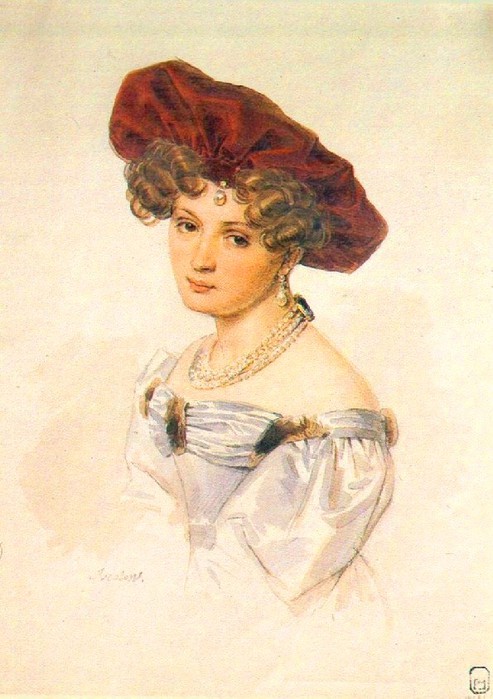 КТО ТАМ 
В МАЛИНОВОМ 
БЕРЕТЕ…
Презентация 
по  образовательной программе кружка вязания крючком
«Летом с беретом»

 Руководитель: 
учитель истории и обществознания МБОУ СОШ №6           Е.Р. Петрова
Соколов Петр Федорович 
"Портрет неизвестной в красном берете"
«Скажи мне, князь, не знаешь ты,                                                 Кто там в малиновом берете                                                 С послом испанским говорит?»                                                  А.С. Пушкин. Евгений Онегин.
Берет носят женщины…
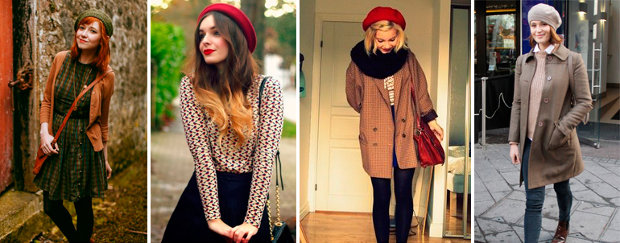 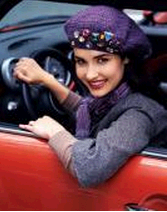 …и не только!!!
СЛАВА ВООРУЖЕННЫМ СИЛАМ РОССИЙСКОЙ ФЕДЕРАЦИИ !!!
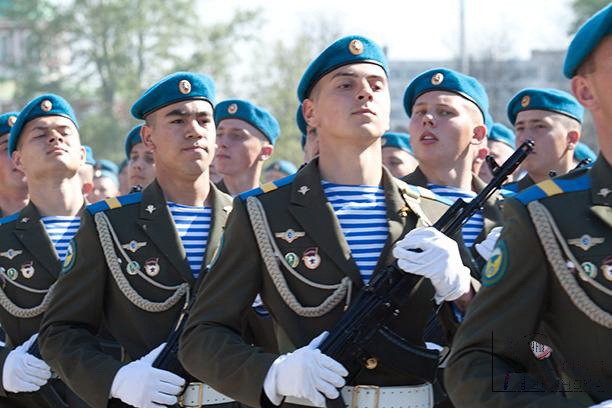 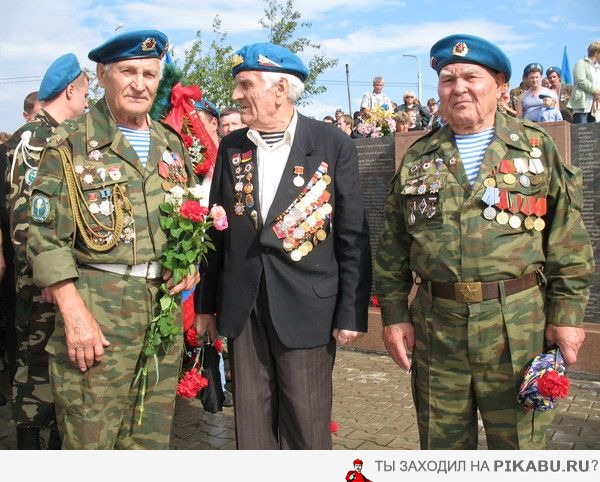 Странички из истории моды
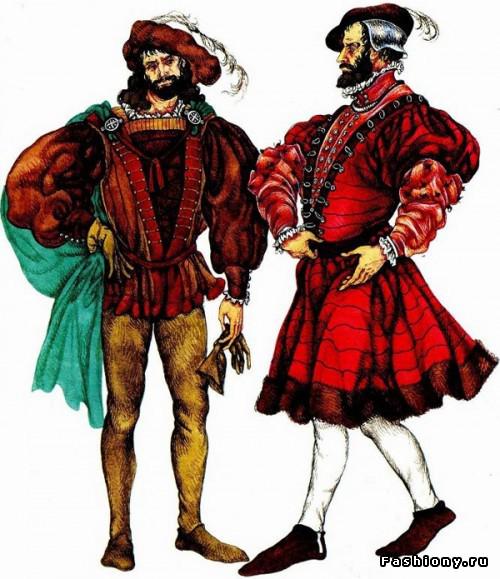 Мода Средневековой Европы
Шедевры живописи
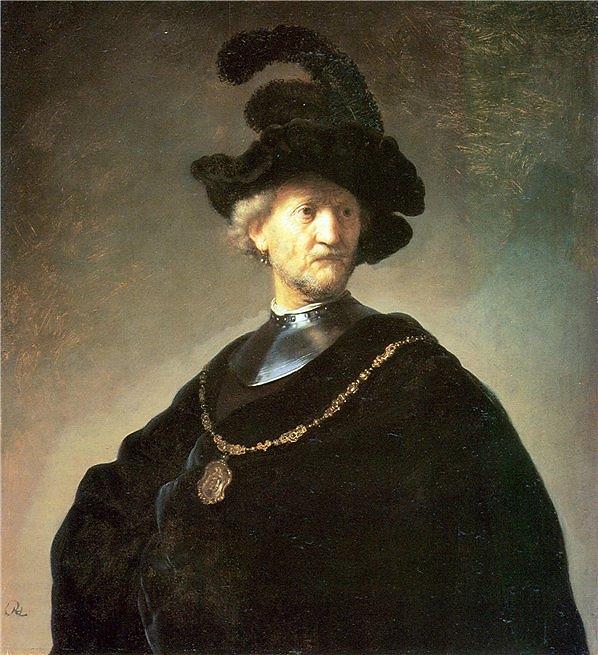 Рембрандт ван Рейн
«Пожилой мужчина в черном берете»
Рафаэль Санти
«Портрет Агноло  Дони»
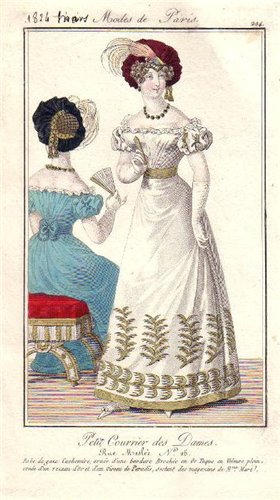 Странички из истории моды
Европа Нового времени
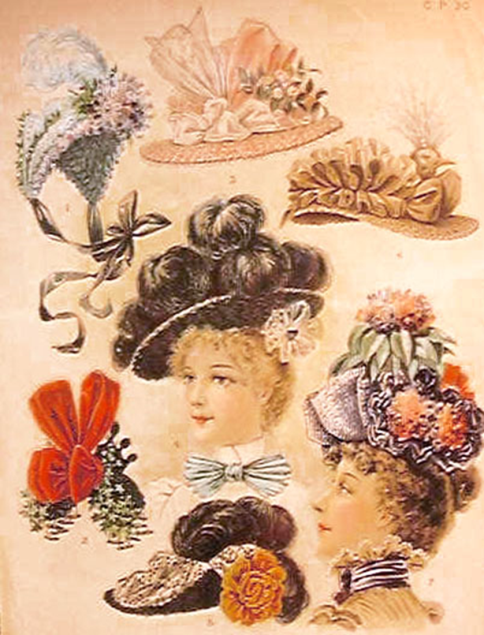 Странички из истории моды
XX век
Странички из истории Родины
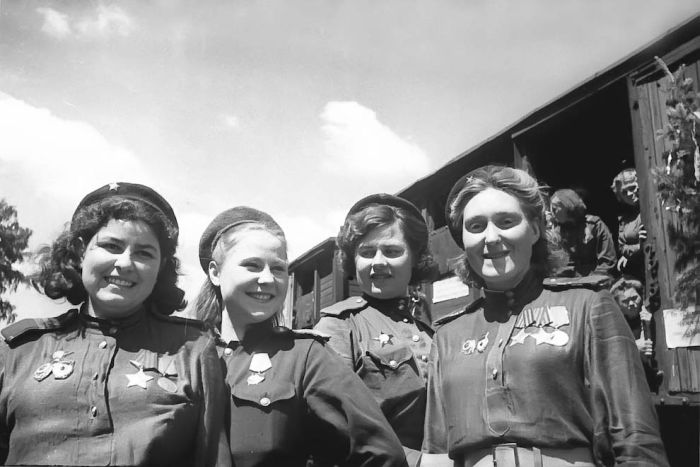 Странички из истории Родины
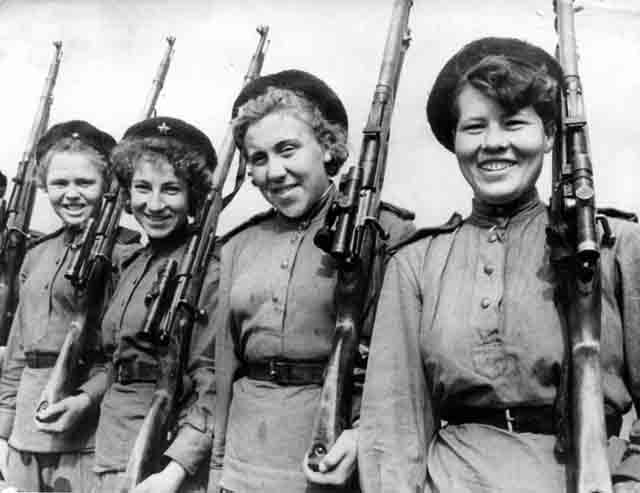 Берет и современная                                        мода
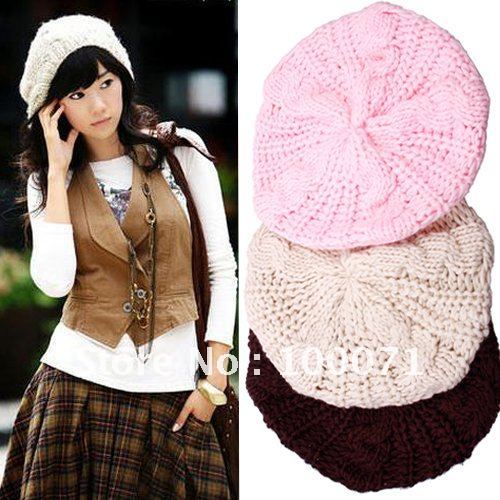 XXI век
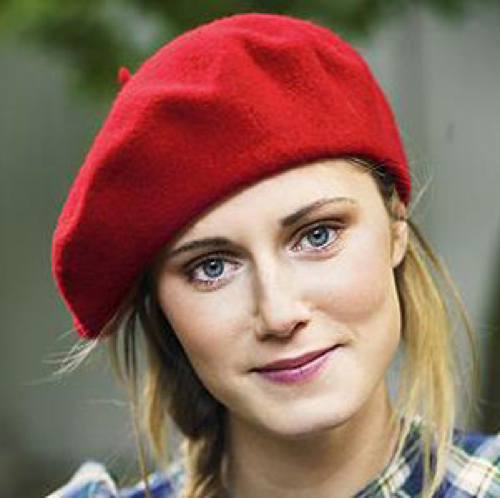 И детям)) и взрослым
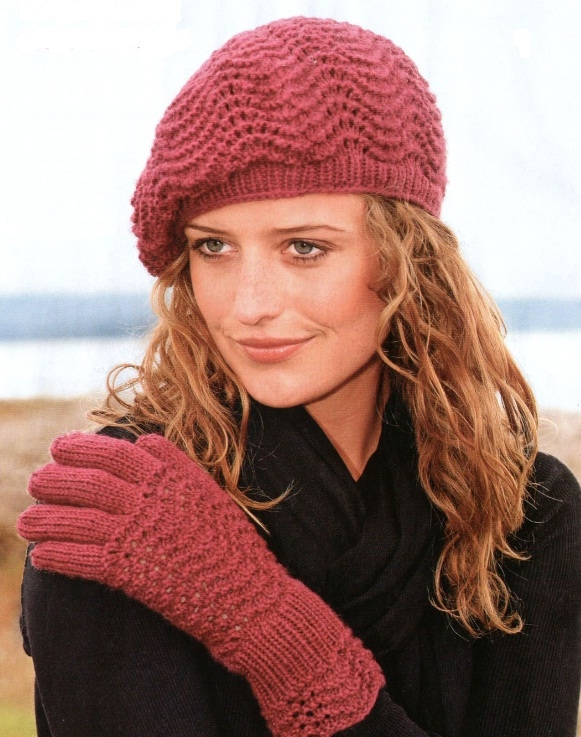 И в холод, и в жару))
И на работу, и на прогулку))
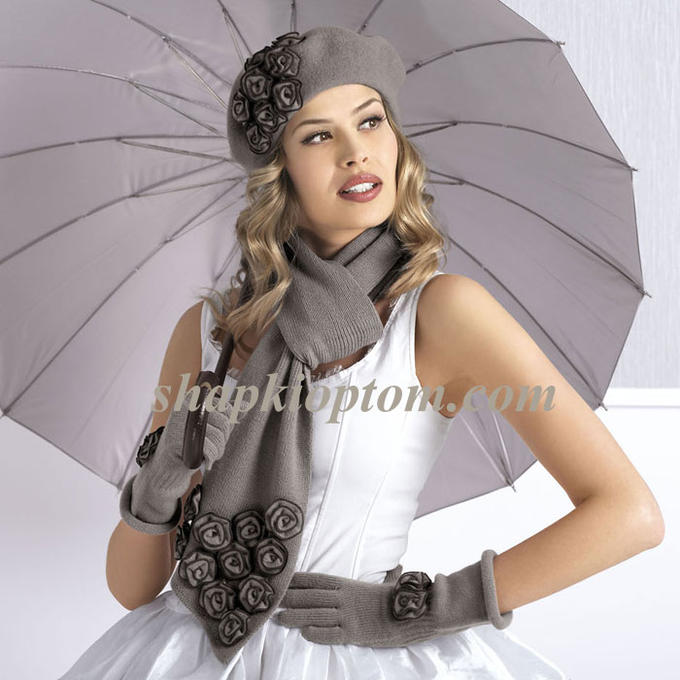 Типы лица
Примеры типов женских лиц
ЗАДАНИЕ: 
Определите тип лица моделей
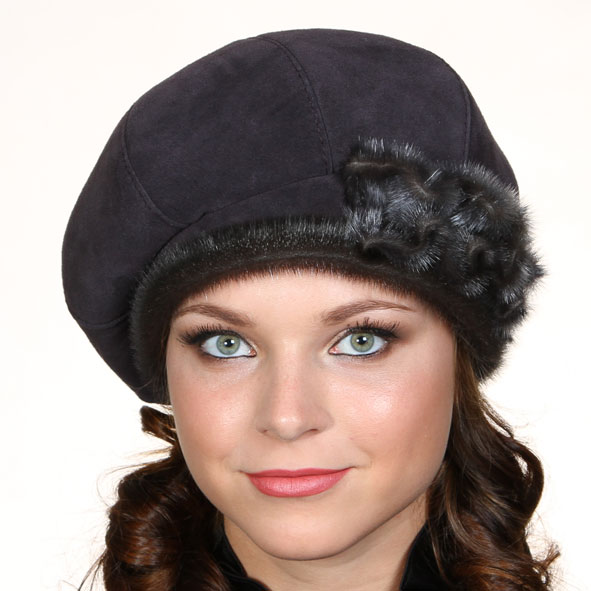 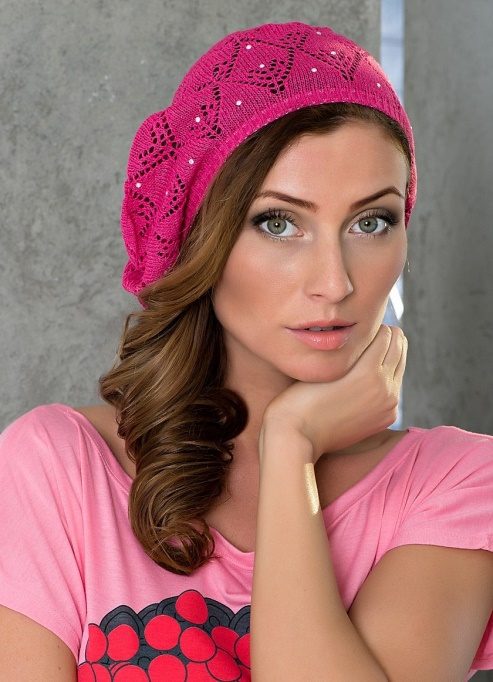 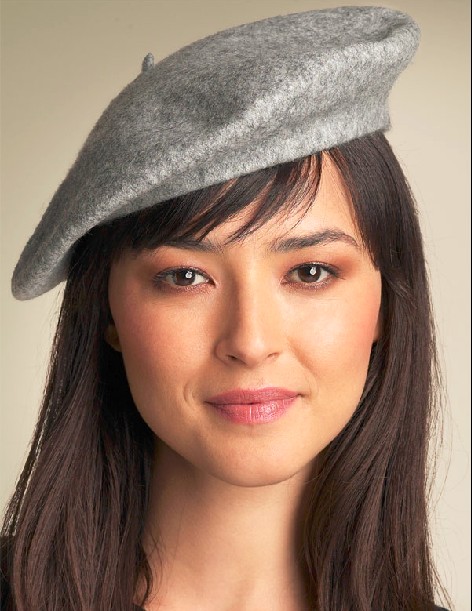 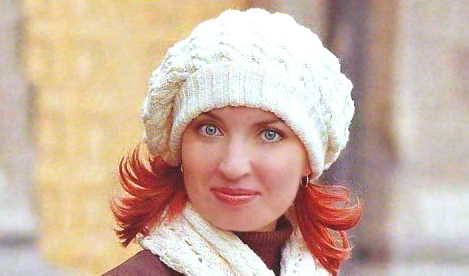 С чем носить берет?
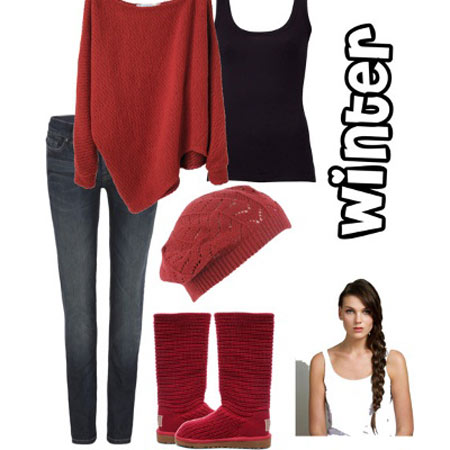 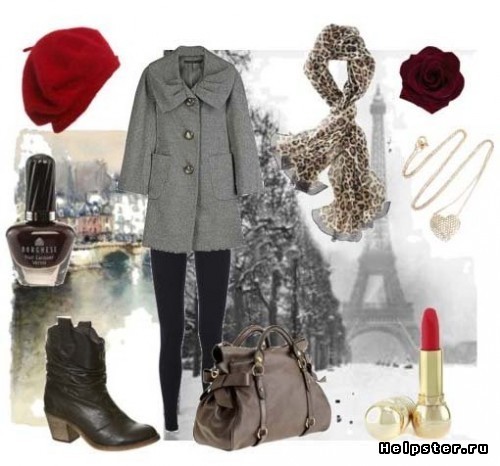 С чем носить берет?
НАША ФОТОСЕССИЯ
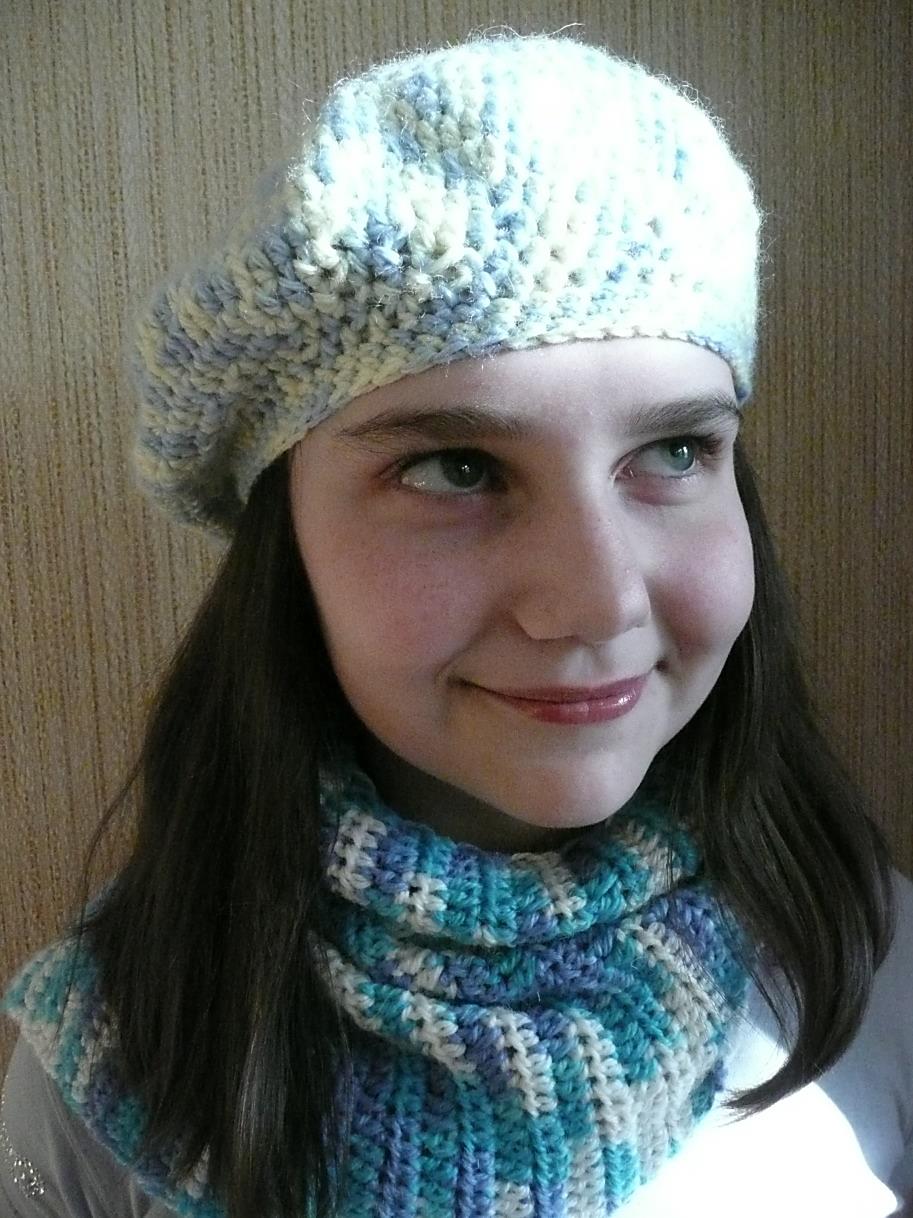 ВИКТОРИЯ
АНЖЕЛИКА
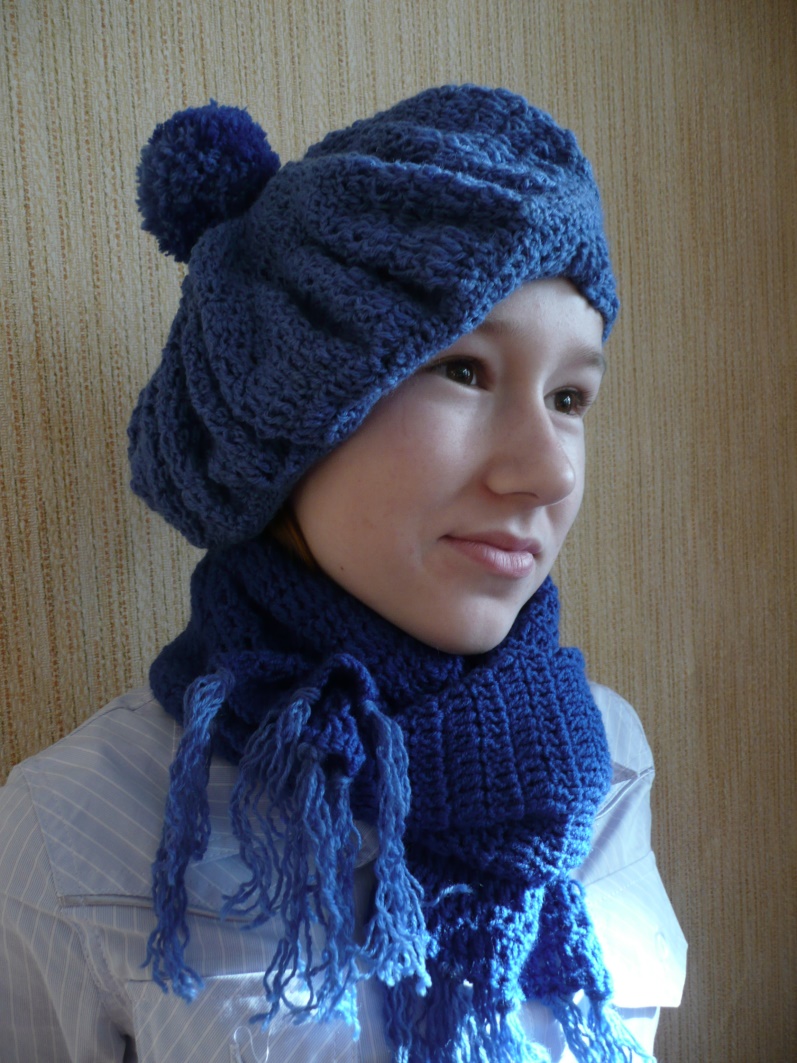 АЛИНА
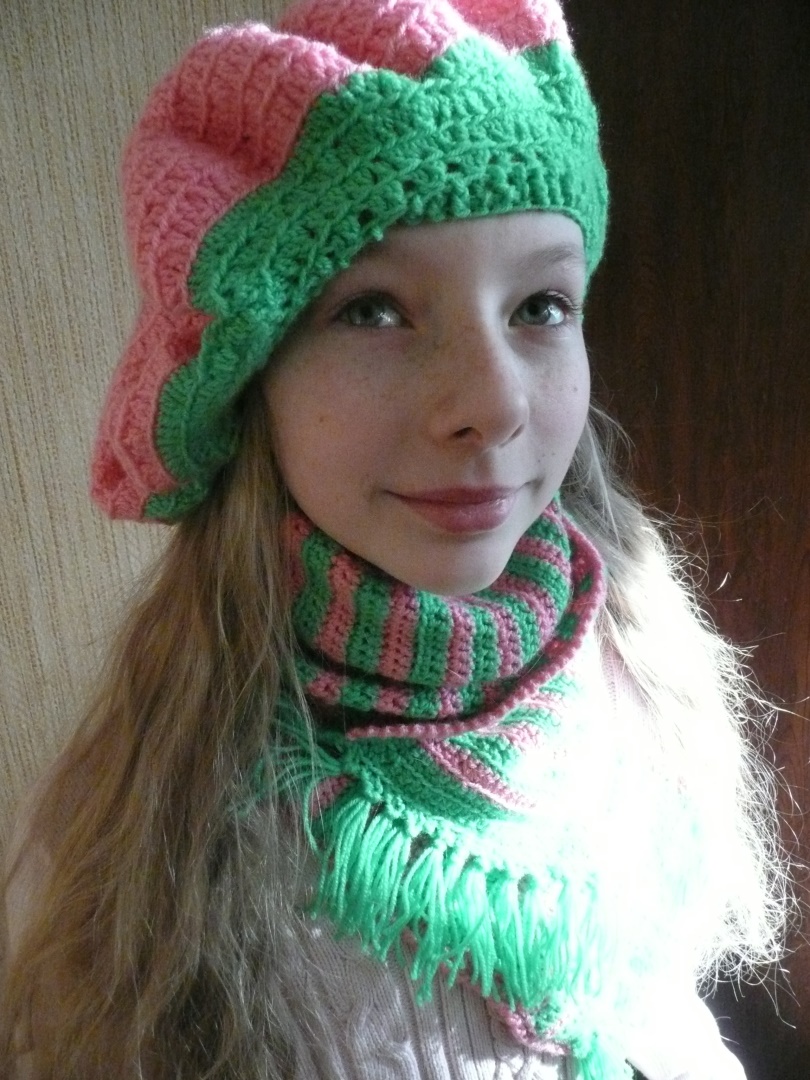 КРИСТИНА
ПОЛИНА
МЫ СМОГЛИ! И У ВАС ПОЛУЧИТСЯ))